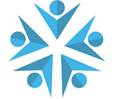 Special needs,juvenile justice, PTT, EL PROVIDER ONBOARDING
8/10/22
Housekeeping items
This meeting is being recorded 
Remain muted during presentations
Use chat feature 
Q&A session at the end
We want to share your “Good News”
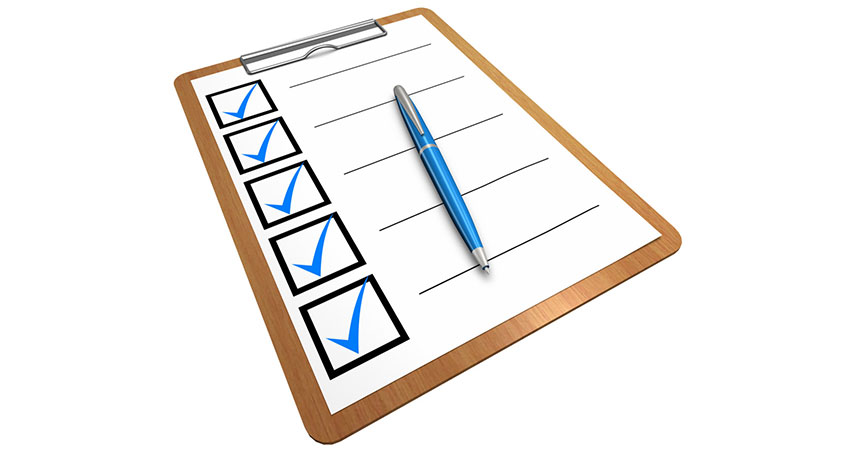 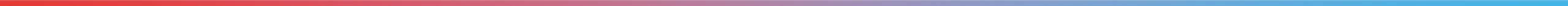 3
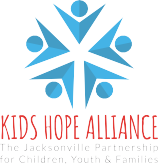 Today’s AGENDA
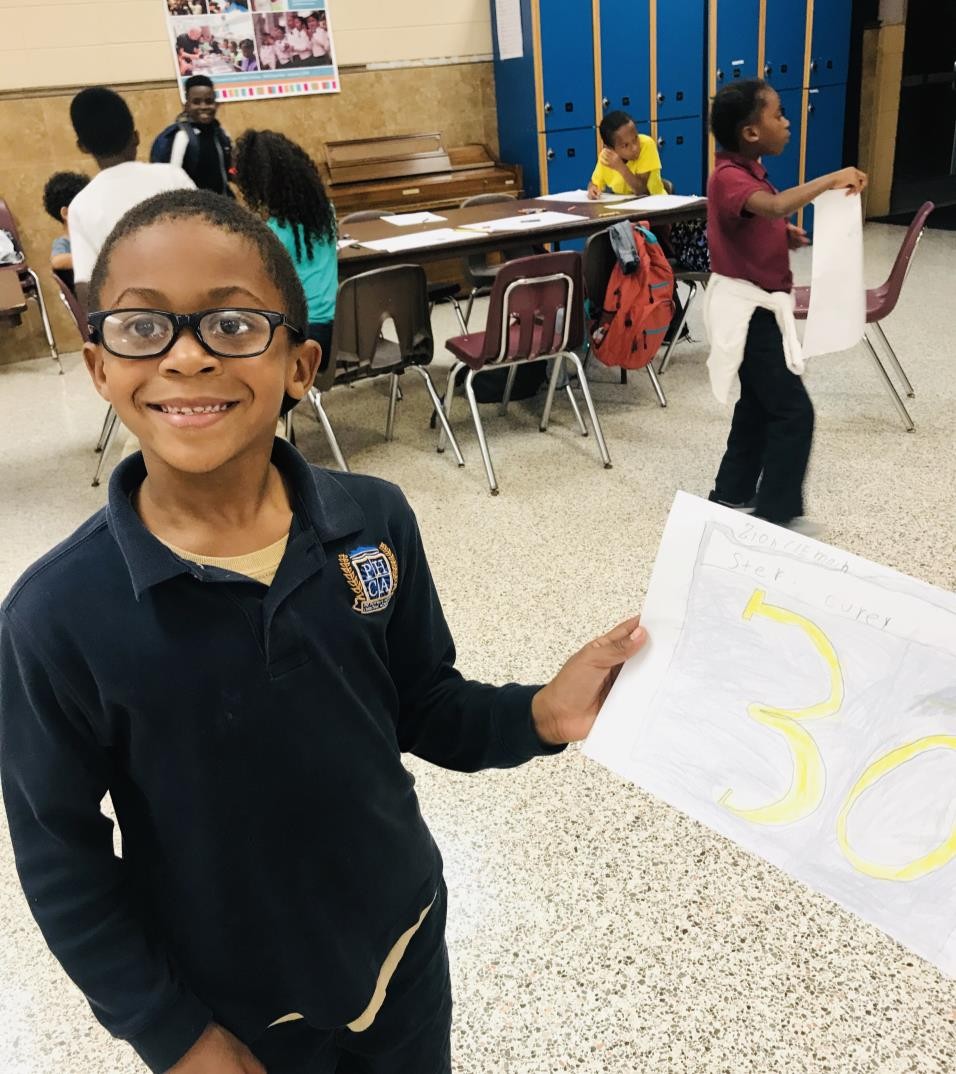 Required Activities 
Incident Reporting
Quality & Training 

Communications, Marketing, and Branding
Finance  
Program Quality Assessments/Monitoring 

SAMIS
Insurance Requirements
Q&A
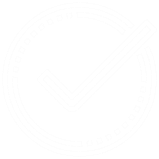 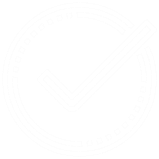 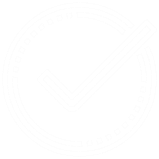 © 2020 Kids Hope Alliance
Contract Management
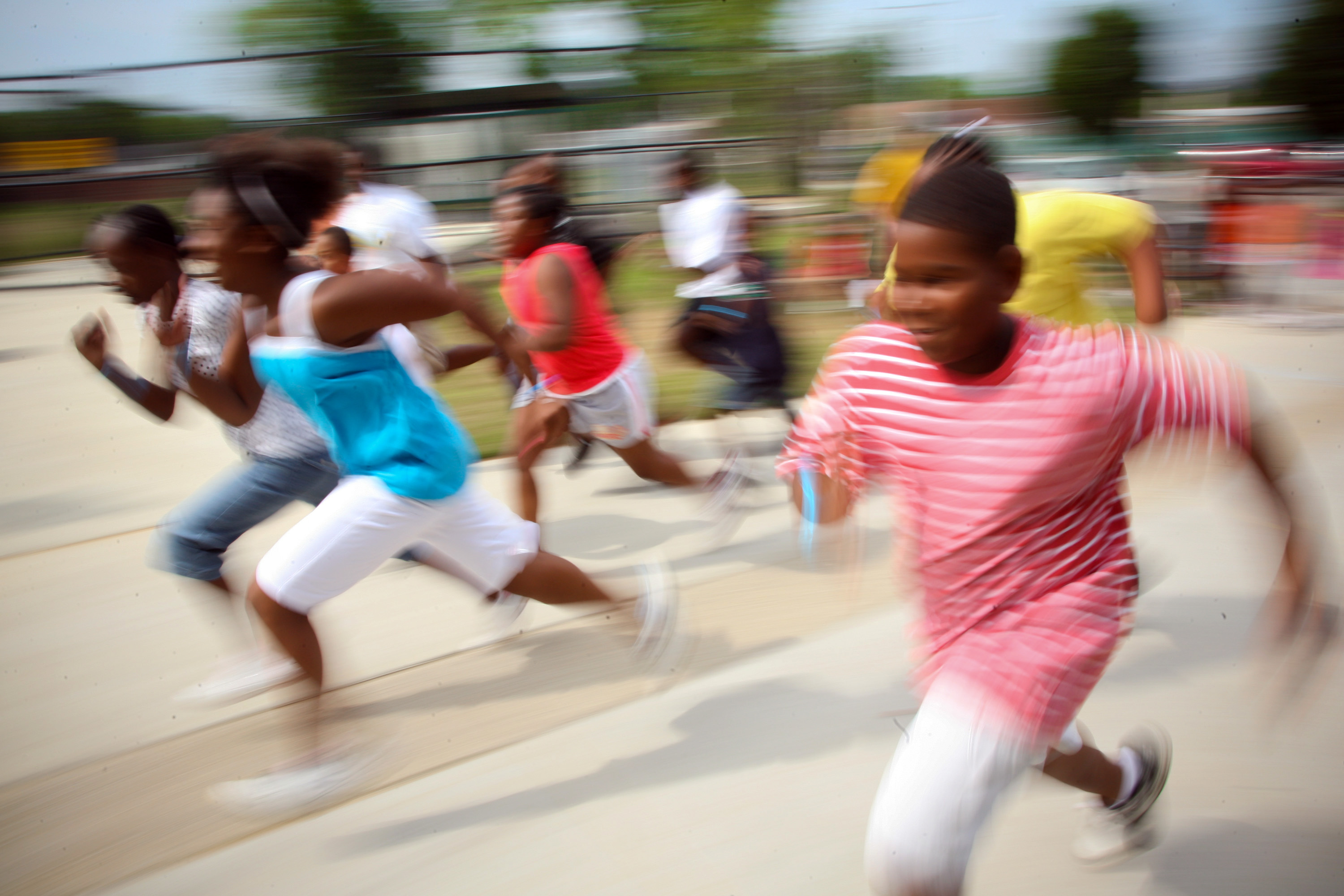 Required ACTIVITIES (rfp or Scope of Service) Will vAry per contract
Programs begin by RFP or Scope of Service start date
Background Screenings(Attestation Letter)
CPR certifications 
Adhere to RFP or Scope of Service 
Social Emotional Learning – Implement activities which promote self-esteem and good citizenship (If applicable)
This Photo by Unknown Author is licensed under CC BY-SA
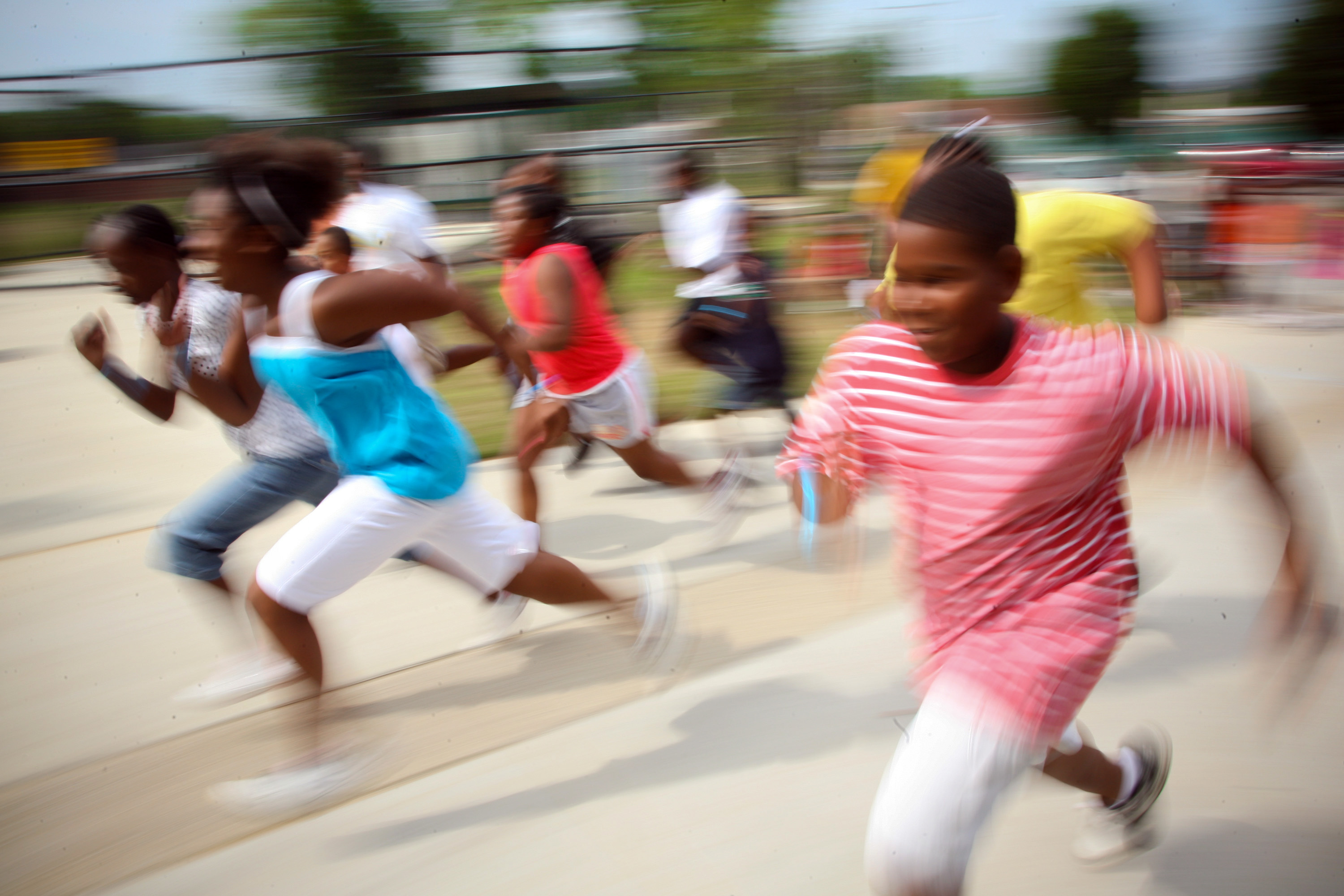 Required ACTIVITIES (rfp or Scope of Service) Will vAry per contract
Monthly Reports and or Deliverable Checklist (If applicable)
Family Engagement – Parent Orientation, Pizza Night (If applicable)
Service-Learning Initiative – Minimum of 1 Community Service activity (If applicable)
Cultural Arts & Enrichment Activities - Field Trips, Museum Tours (If applicable)
Career Development for Middle and High School Youth such as interviewing skills and resume writing (If applicable)
This Photo by Unknown Author is licensed under CC BY-SA
INCIDENT REPORTING
The incident reporting policy for Kids Hope Alliance changed as of 08/01/2021.
Providers are required to report incidents, occurrences, or events which:
Place clients or employees at risk
Result in serious injury to clients or employees
Require the direct intervention of program or agency management staff
Could generate public reaction or media attention
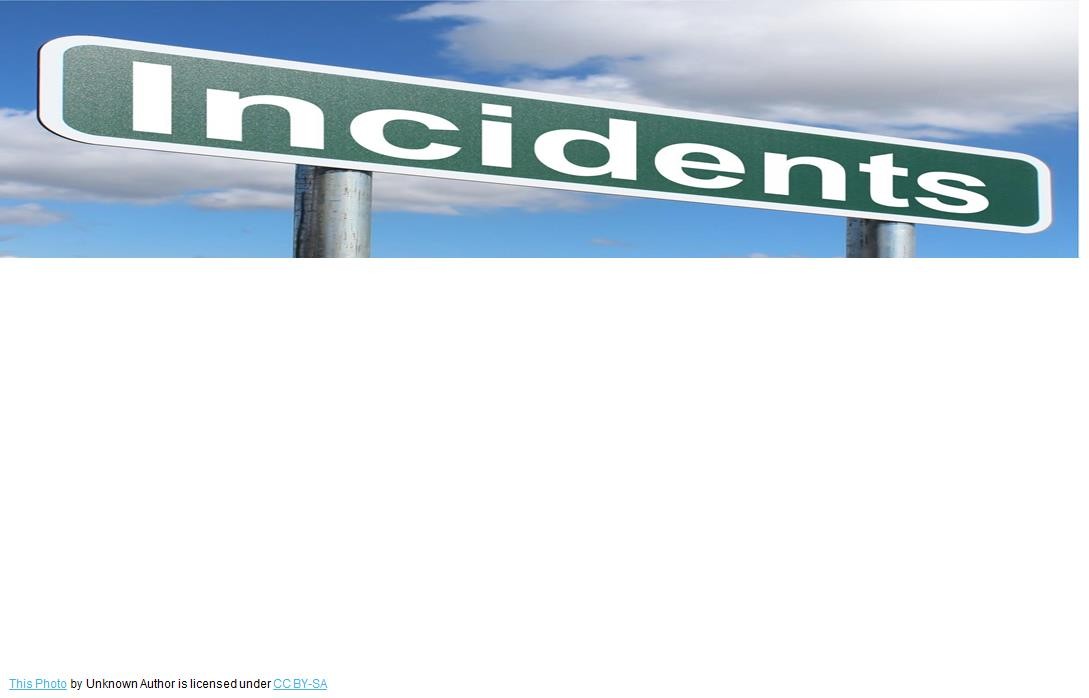 7
EMERGENCY INCIDENT REPORT
Emergency incidents which include, but are not limited to the following, will be reported to KHA via an Incident Reporting Form.

Abduction/kidnapping of a client
Auto accident resulting in injury
Bomb threat
Child abuse
Fire, flood, or other disaster
Child lost from program
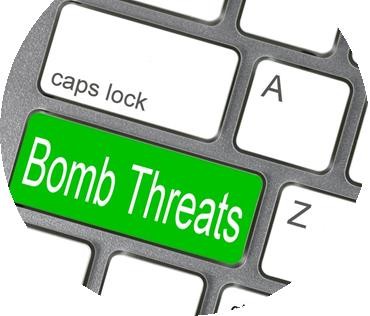 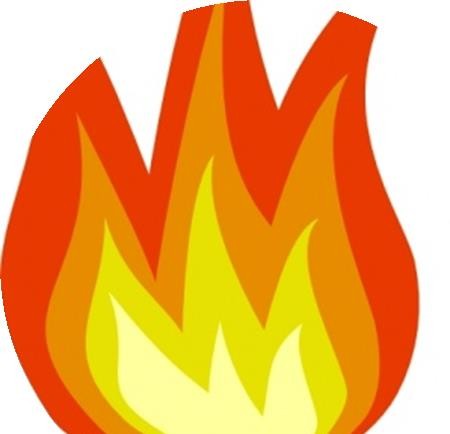 8
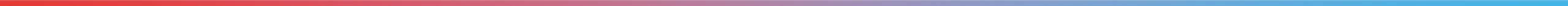 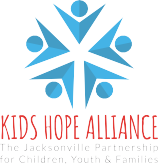 Click to add text
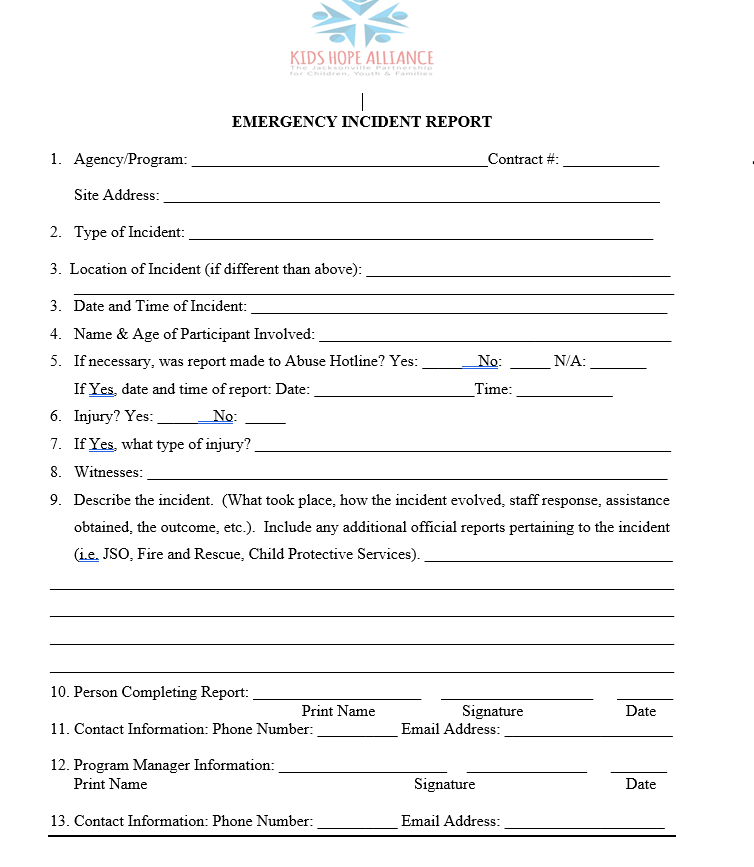 9
MONTHLY NON- EMERGENCY INCIDENT REPORT LOG
All non-emergency incidents will be reported on the Monthly Non-Emergency Incident Report Log (including COVID-19).
The log is a deliverable and should be attached to the Monthly Reimbursement.  If no incidents occurred, please complete the log and check the box at the bottom of the form.
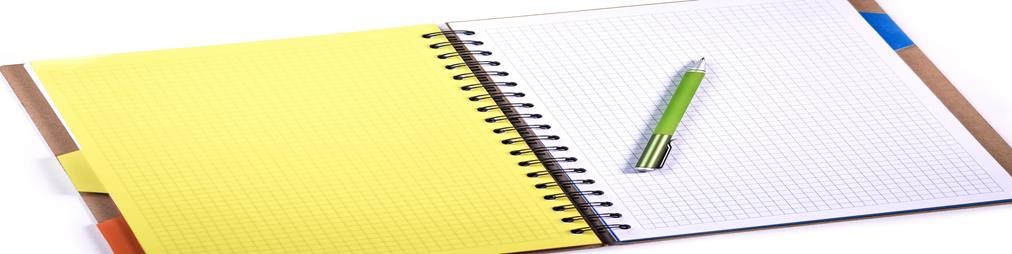 10
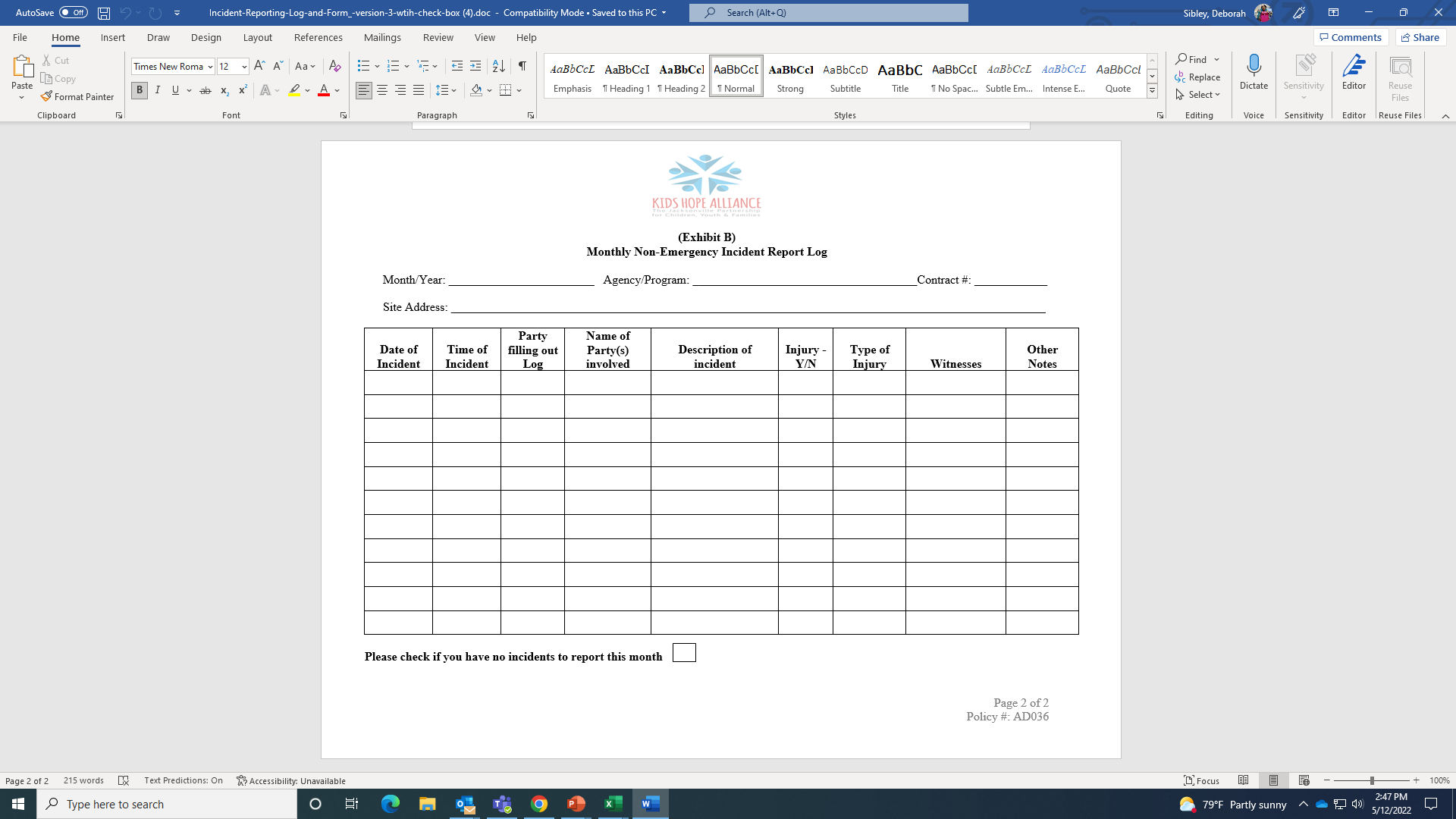 11
Quality & Training
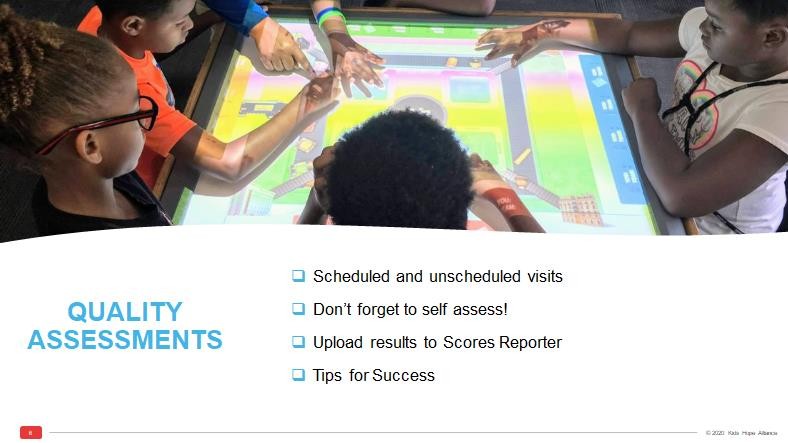 Quality Managers will provide

	Site visits and technical assistance 

	Access to training tied to contract deliverables
Program observations
Tawanna Green 		tawannag@coj.net
Delphine Brock  		dbrock@coj.net
Communications
15
KHA COMMUNICATIONS  & EMPLOYEE DEVELOPMENT
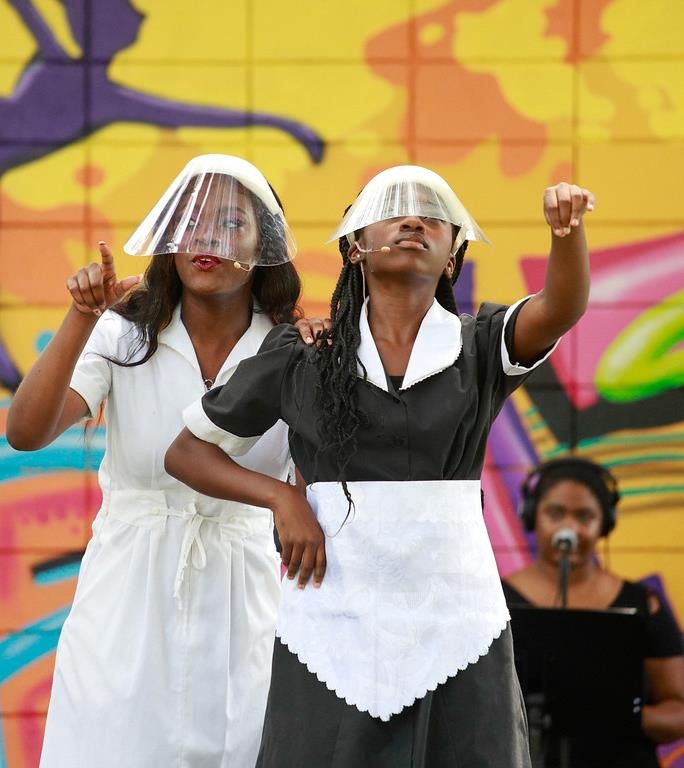 Check out our website!

Branding Guidelines

We'd love to help tell your story!
Khastories@coj.net
Good News Friday Newsletter
Photo/Video Releases

Connect with us via social media
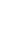 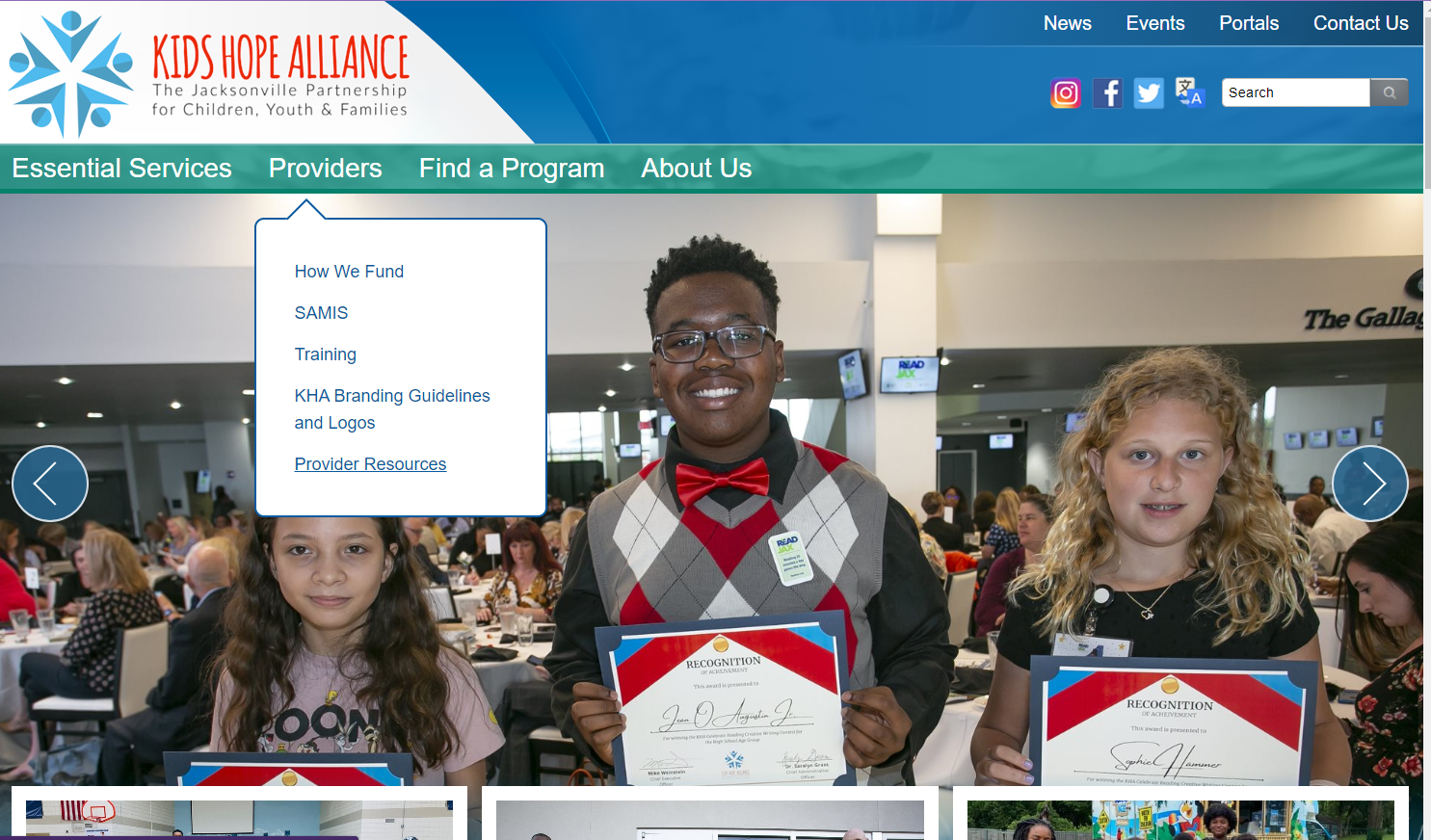 16
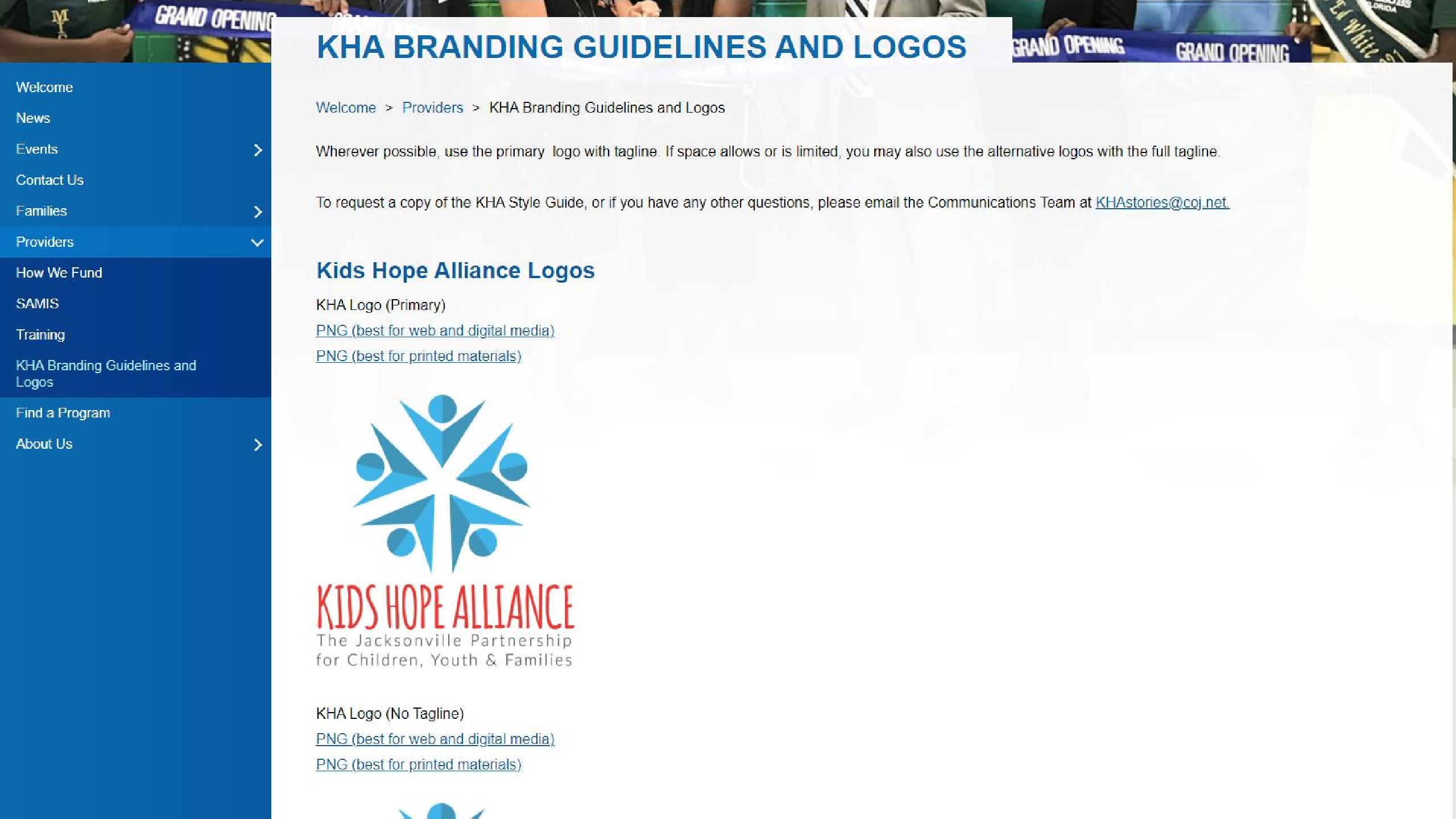 17
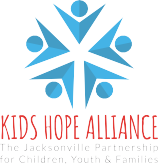 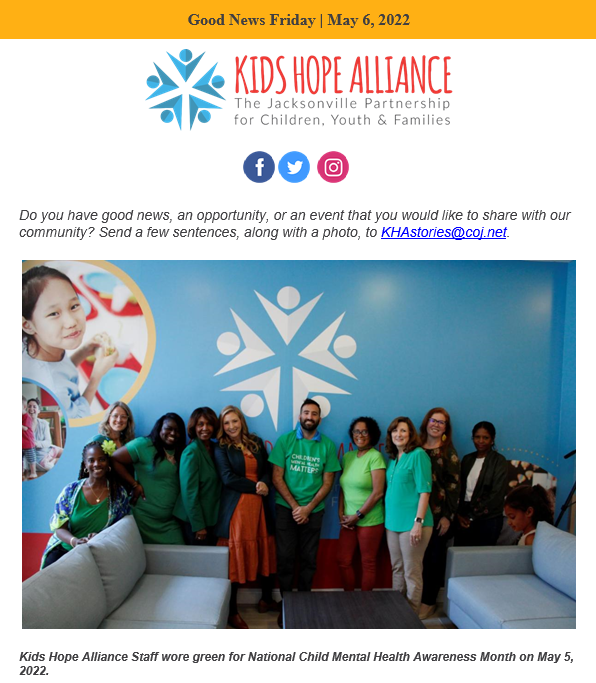 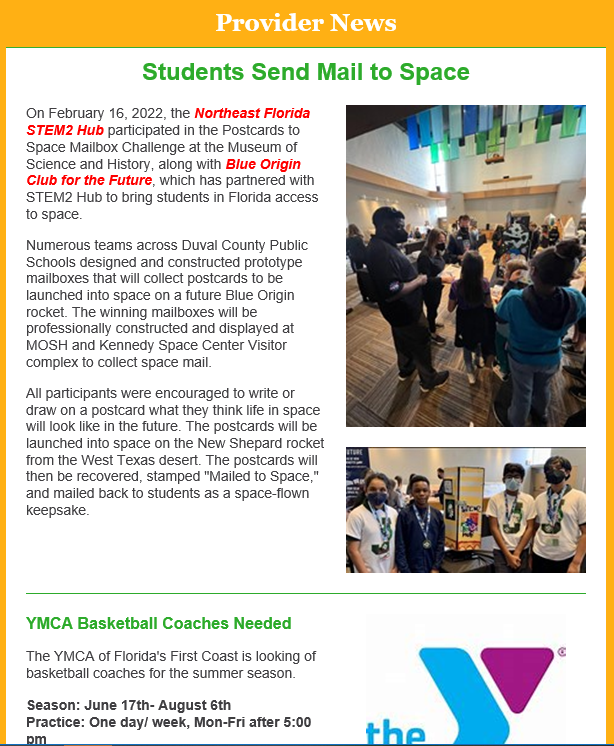 Send your events, good news, or opportunities to KHAstories@coj.net to be published in our Good News Friday Newsletter.
Finance
Financial Requirements
Financial Reference Guide for Budgets and Reimbursements: 
Revised as of July 2022 
Posted to the Provider Resource Website:  https://www.kidshopealliance.org/Providers/Provider-Resources/KHA-Reference-Guides/KHA-Financial-Reference-Guide-Cost-Reimbursement-C.aspx

Advance Requests: 
Please respond to the survey sent out regarding advance payments. If you have not received the survey, reach out to your contract manager. The advance is up to 25% of the total contract amount
You have the length of the contract to pay back advance at any time but, no later than the last 2023 Reimbursement submission.
Advance must be 70-80% paid back prior to month #10 of the contract period.
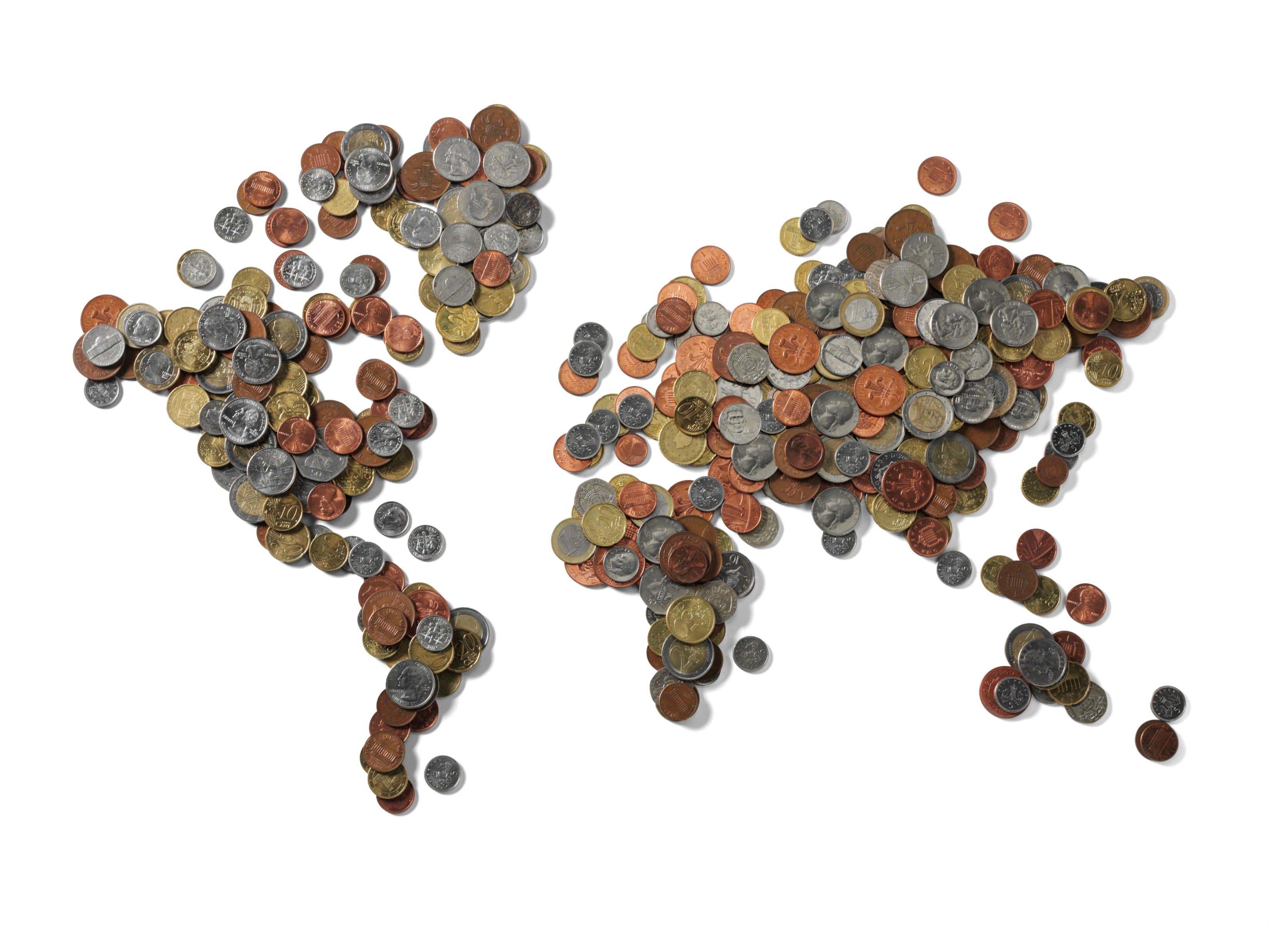 Budget Amendments:
Budget amendments can only be requested 4 times per contract year and adjustments must be made 45 days prior to end of contract.  
Reimbursements shouldn’t be submitted until amendment is processed. 
Amendments less than 10% of budget require approval from Contract Manager and Finance Associate. 
Amendments between 10% and 24.99 % of budget require approval from Director of Contract Management, Contract Manager, and Finance Associate. 
Amendments greater than 25% require approval from KHA’s CAO, CPO, Director of Contract Management, Contract Manager, and Finance Associate.  
Reimbursement:
The reimbursement report should be submitted no later than the 10th of each month and should follow the proper cost categories as stated on the approved contract budget. 
Proper supporting documentation (payroll registers/stubs, invoices, copy of bank statements/checks)
Unallowable costs (Sales tax is the main issue)
Other Notes
City of Jacksonville’s Accounting Department has 10 business days to process payment requests once approved and submitted by the Finance Department. To ensure timely payment, please adhere to deadlines and requirements set by the Contract Management Team.
SAMIS
SAMIS TRAINING:	MUST HAVE AN ACTIVE SAMIS ACCOUNT FIRST.
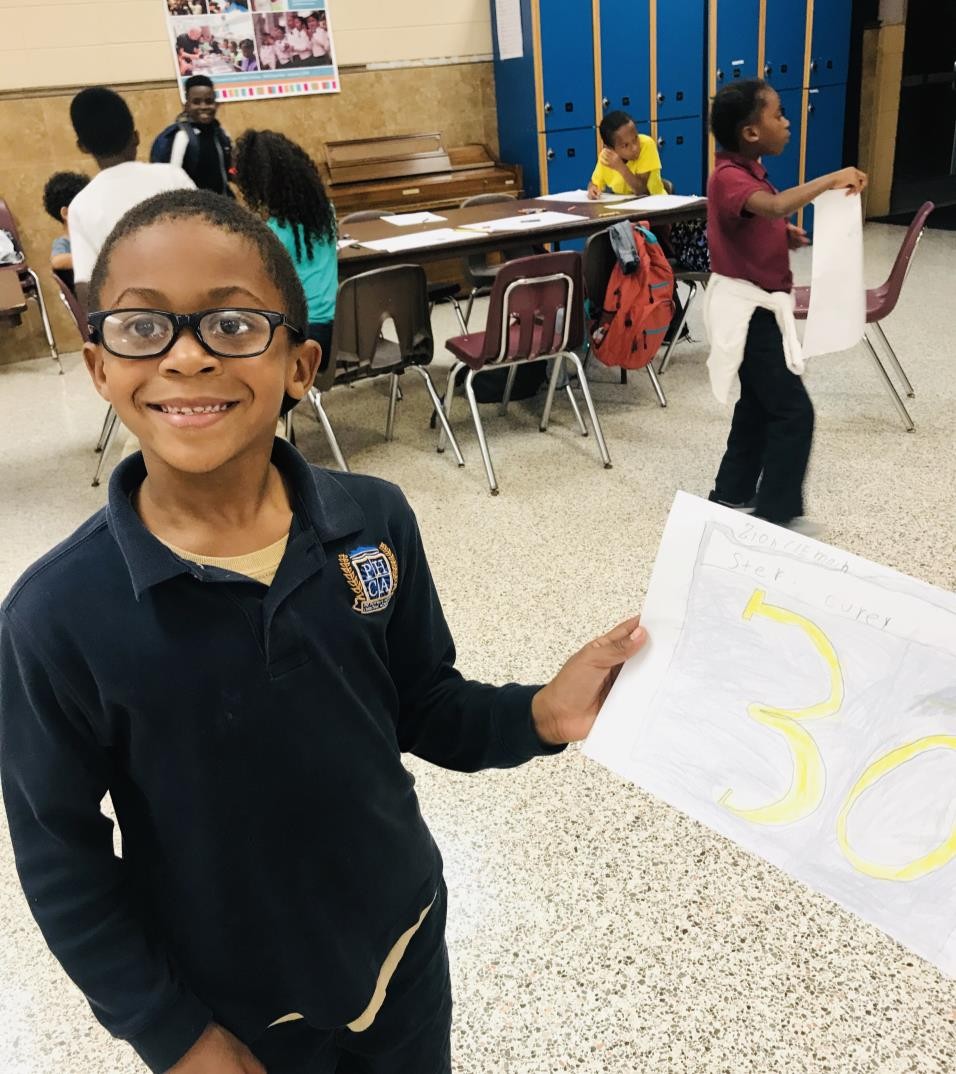 SAMIS User Account (New or Re-Activate Existing)
Request the SAMIS User Account form from your contract manager or the SAMIS Help Desk. 
Return the completed form to samis@coj.net

SAMIS system access needed for these user roles:
Data Manager
Finance Manager (Creator and/or Submitter)

Schedule a SAMIS and or FERPA Training 
https://www.kidshopealliance.org/Providers/Training.aspx 
Training information help can be obtained by emailing samis@coj.net
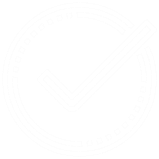 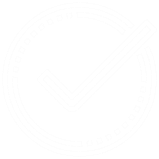 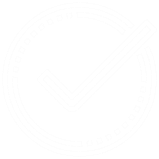 23
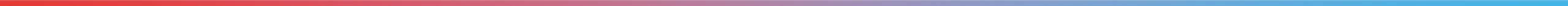 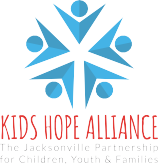 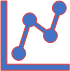 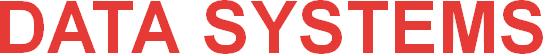 https://duval.samis.io
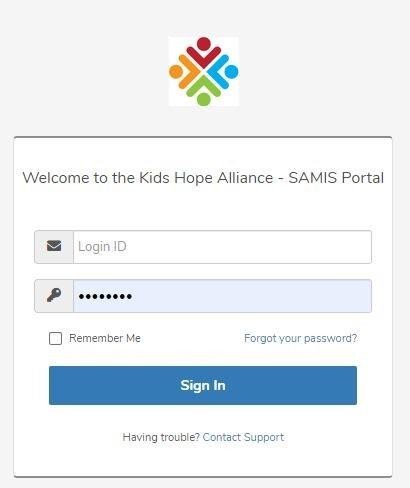 Data Collection and Information Submission
Participant names with basic demographic data
Units of Service (Attendance)
DCPS Student ID
SAMIS Sign-In Sheets
Financial Submissions
Budget
Reimbursements w/Deliverables
Advances
24
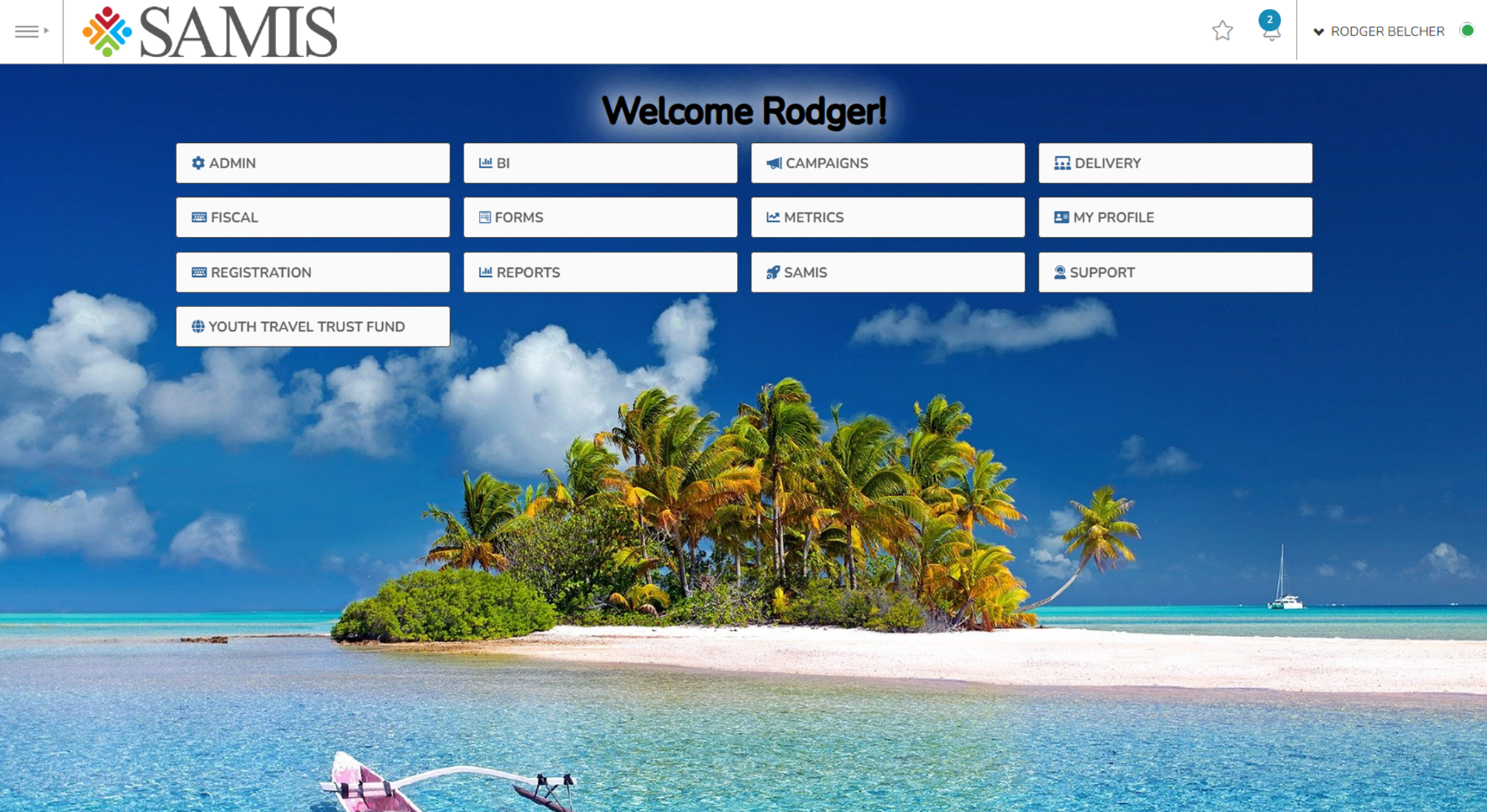 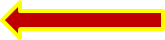 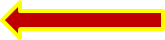 What has changed?
Click to add text
25
Tips Before day-1
Reliable internet access?
Active SAMIS accounts for all employees.
SAMIS Trainings.
Confirm access to all contracted program pages.
Closed Dates Module.
New episode for returning participants.
New demographic record for new participants.
Print Sign-In sheet and confirm your roster.
Employees know how to contact KHA (Contract Manager and SAMIS Help Desk).
Be familiar with important reports (PUOS Monthly Detail, UOS Activity).
Create and submit your SAMIS budget.
27
Tips after day-1
Record attendance daily and submit reimbursements monthly.
Reimbursements are processed FIFO.
Have a process to organize and scan Sign-In sheets (if applicable).
Know how to confirm attendance through reports.
Modify the Closed Dates Module if your service dates change.
Create new demographic records for new participants ASAP and generate a new sign-in sheet.
Close demographic records if a participant stops attending ASAP.
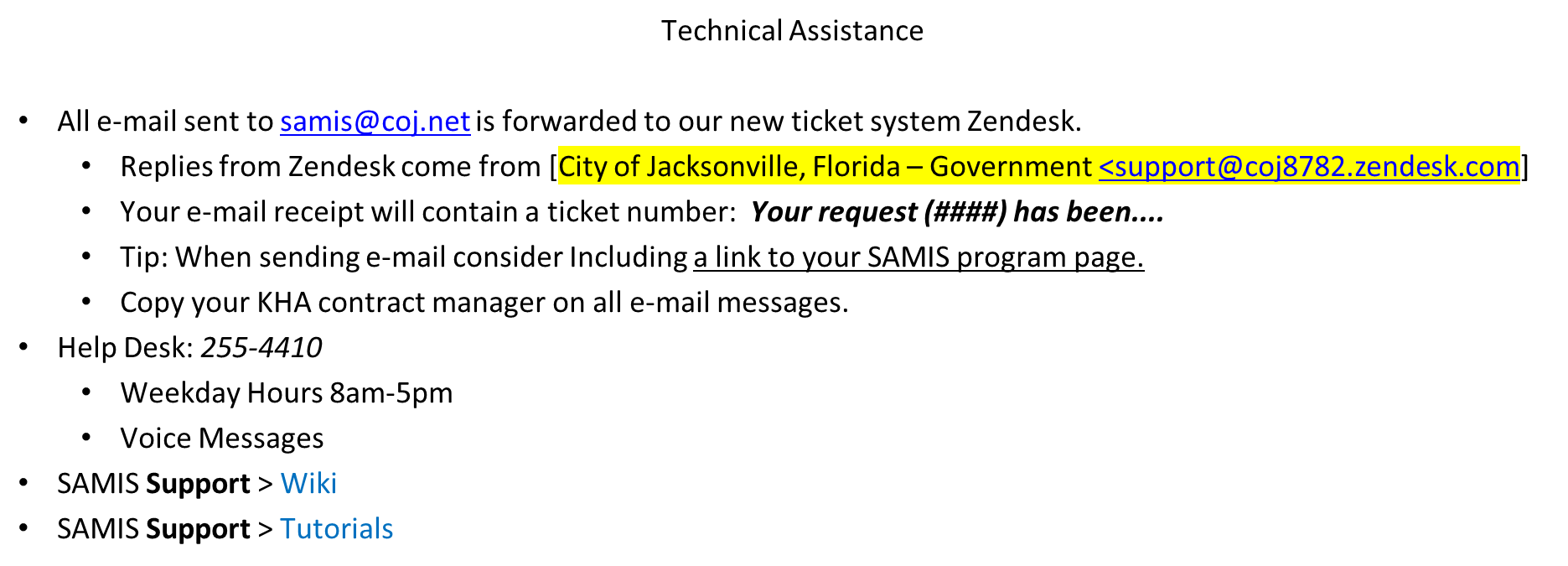 Administration Team
INSURANCE REQUIREMENTS UPDATES
As a part of KHA’s ongoing efforts to work with the contracted providers to streamline processes and remove barriers to access, we have worked with COJ’s Risk Management Department to adjust our insurance requirements to better meet your needs.
Change to the requirements are:
Commercial General Liability changed FROM $1,000,000 per occurrence/$2,000,000 aggregate
 TO $200,000 per occurrence/$300,000 aggregate.
This change is effective 08/01/2021
Commercial General Liability changed FROM $1,000,000 per occurrence/$2,000,000 aggregate
Changed TO $200,000 per occurrence/$300,000 aggregate.
30
SCHOOL BASED INSURANCE COVERAGE
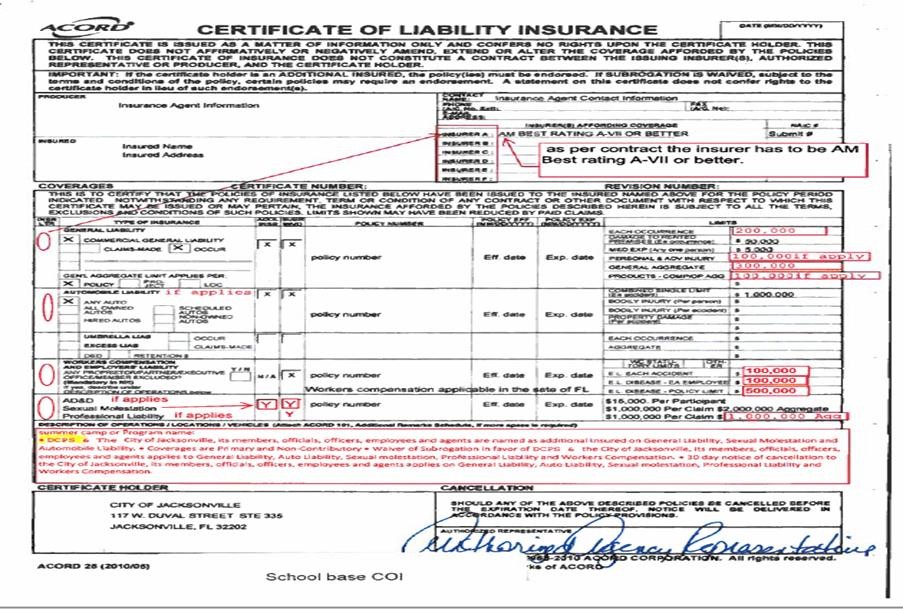 31
COMMUNITY BASED INSURANCE COVERAGE
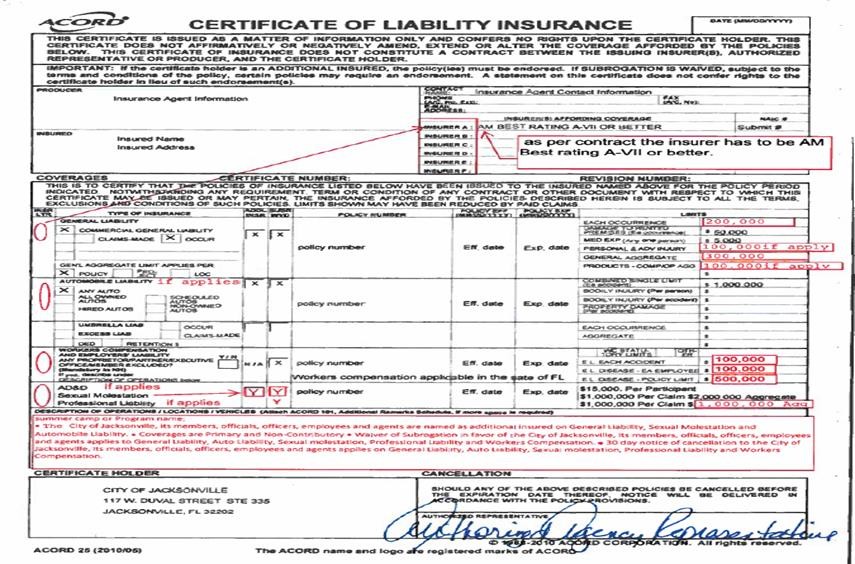 32
WORKERS COMPENSATION EXEMPTION
If your organization is exempted from worker’s compensation because of one of the following reasons:
Less than three employees
Church or religious organization
Please complete an exemption letter on company letterhead and signed by CEO/President.
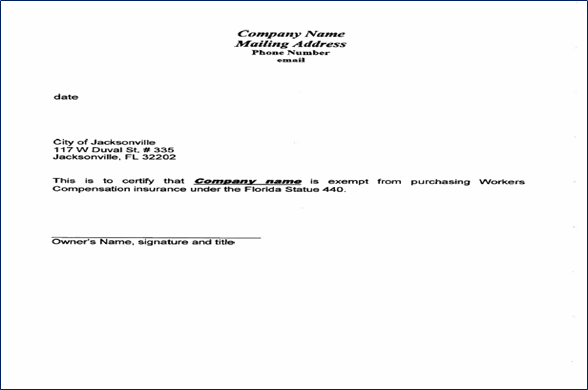 33
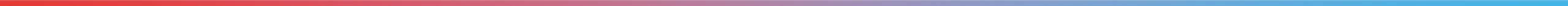 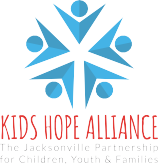 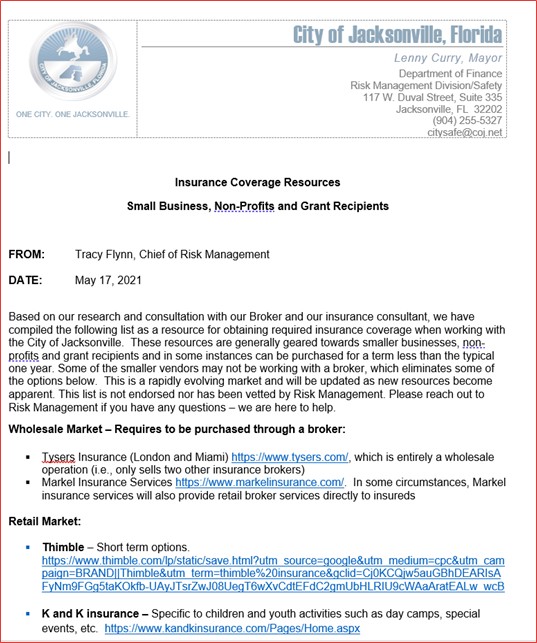 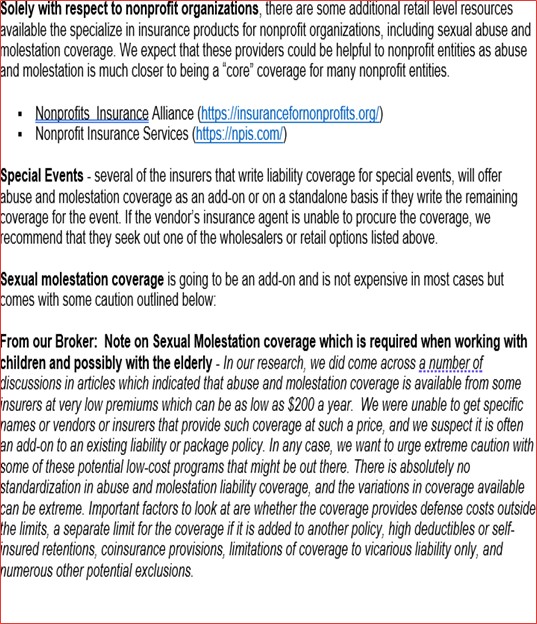 34
LIST OF INSURANCE CARRIERS
If you are interested in shopping for a new insurance carrier, the chart below shows a listing of Insurance Carriers that are known to provide coverage that meets the City of Jacksonville's requirements.
35
LIST OF INSURANCE CARRIERS
If you are interested in shopping for a new insurance carrier, the chart below shows a listing of Insurance Carriers that are known to provide coverage that meets the City of Jacksonville's requirements.
36
LIST OF INSURANCE CARRIERS
If you are interested in shopping for a new insurance carrier, the chart below shows a listing of Insurance Carriers that are known to provide coverage that meets the City of Jacksonville's requirements.
37
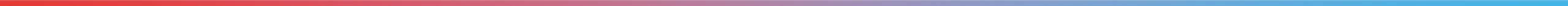 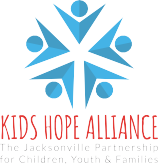 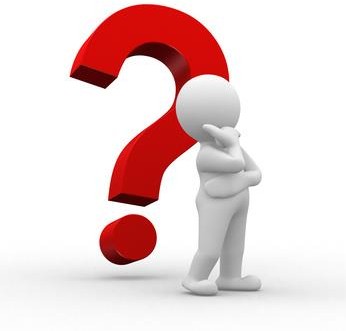 38